Didaktische Umgang mit Heterogenität
Schule im Spannungsfeld von Heterogenität und Homogenität
„Umgang mit Heterogenität ist das Schlüsselthema der Schul- und Unterrichtsentwicklung“

(Kultusmininterkonferenz zum Bildungsmonitoring, KMK 2015: 15)
Definitionen: Heterogen
von der Groeben (2003)  „heterogen“

so viel wie verschiedenen Ursprungs
speziell die Ungleichartigkeit der Teile in einem zusammenhängenden Ganzen.

Brügelmann (2002): „in der Natur der Sache“

Unterschiede zwischen Gruppen sind durch Eigenschaften Ihrer Mitglieder gegeben …
Wahrnehmung ist norm- und kontextgebunden …
Sensibilität ist erhöht …
Definitionen: Heterogenität
Begriffsklärung Heterogenität
Sturm (2016):   
Heterogenität kommt aus dem Griechischen, bedeutet übersetzt „Ungleichartigkeit“ und bezeichnet somit Unterschiede oder Differenzen. Diese können dann erkannt und beschrieben werden, wenn mindestens zwei Aspekte miteinander in Beziehung gesetzt, und mithilfe  eines Maßstabs verglichen werden. Dieses Ergebnis des Vergleichs, diese Relation ist gleich oder ungleich respektive homogen oder heterogen (Lehrbuch Heterogenität in der Schule. München, Basel: Reinhardt).

Buhl/Budde (2017) Facettenreich, komplex und ambivalent:
Heterogenität als soziales Konstrukt zwischen Schülerschaft, den didaktischen Interaktionen und dem Leistungsaspekt der Schule (Referenz zum meritokratischen Prinzip der Bildungsgerechtigkeit )
Heterogenitätsorientierung beinhaltet eine qualitative, innovative Bedeutung für das Schulsystem,  Schulentwicklung, Unterrichtsgestaltung, Bildungsbegriff – und Professionalisierungsdiskussionen:
Heterogenität im Vergleichsprozess der Differenzen: Spannungsfeld aus Differenz, Universalität und Individualität
[Speaker Notes: Anschließend Ziele des Seminars erläutern]
Prengel (2018)
Die Bedeutung des Begriffs Heterogenität lässt sich bis in die griechische Antike zurückverfolgen; mit dem Begriff werden Verhältnisse bezeichnet, in denen verschiedenes nicht in Rangfolgen einander, unter- oder überordnet, sondern gleichwertig nebeneinander und als bereichernde Chance besteht. Spricht man von Heterogenität, muss der Unterschied präzise konstatiert werden Heterogenitätsdimensionen sind sozialkonstruiert und deshalb nicht statisch, sondern veränderlich http://www.inklusion-lexikon.de/Heterogenitaet_Prengel.php
Heterogenitätsdimensionen
[Speaker Notes: Zusammenfassender Überblick, ergänzen z.B. um: Bildungsaspirationen 10 min.]
Definitionen: Diversity, Intersektionalität und Inklusion 
                                             (Buhl/Budde 2017)
Diversity: Soziologisches Konzept (management diversity = Strategie zur Steigerung der Repräsentation unterschiedlicher Personengruppe in Organisatione)n.  Geier und Mecherl (2017) übertragen es in die erziehungswissenschaftlich relevante Thematisierung gesellschaftlicher Differenzverhältnisse und sprechen über eine konzeptionierte diversity, die  die Differenz thematisiert und nicht ignoriert

Insektionalität: Politik- und rechtswissenschaftliches Konzept: Überschneidung unterschiedlicher soziokultureller Differenzkategorien und sozialer Positionierungen, relationaler Blickwinkel, Kontextualisierung, Analyse von Macht (Knapp2005). 

Inklusion: Bildungspolitische Anspruch an Teilhabe auf allen gesellschaftlichen Ebenen, Abbau von gesellschaftlichen Barrieren. Schule ist prinzipiell der sozialen Inklusion (Luhmann 1998) zuzuordnen, aber aufgrund ihres gesellschaftlichen Auftrags wirkt sie separierend  und exklusiv.
Illusion einer homogenen Klasse (Schulartübergreifend))
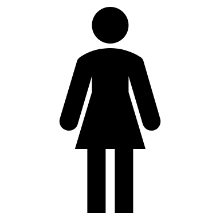 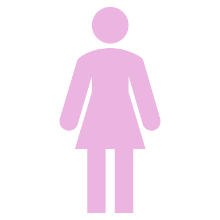 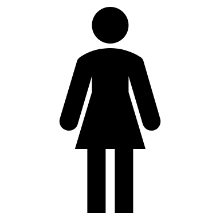 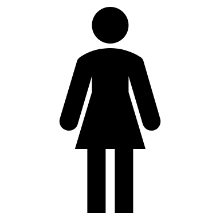 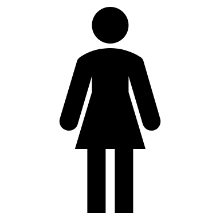 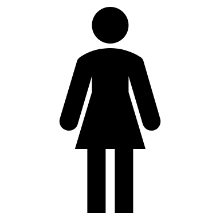 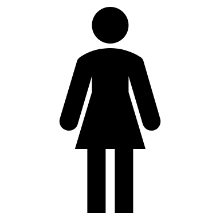 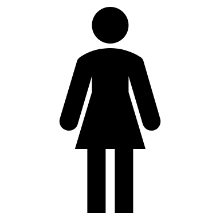 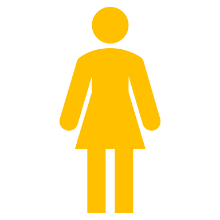 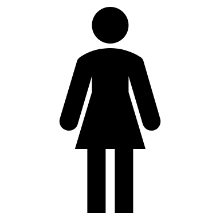 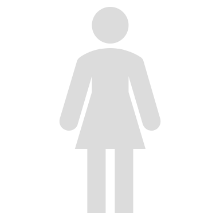 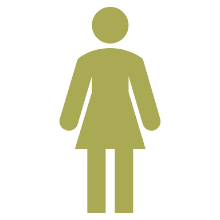 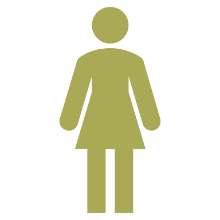 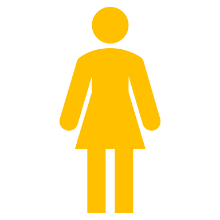 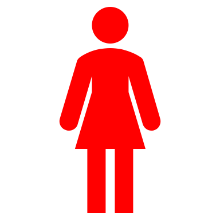 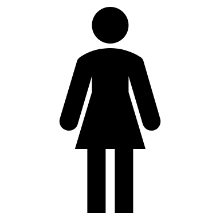 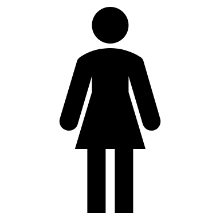 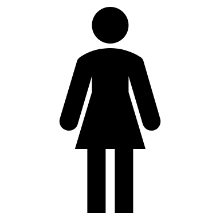 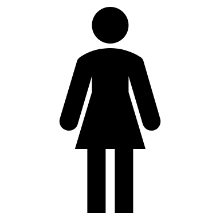 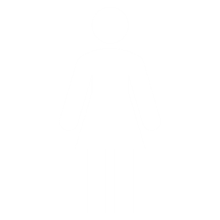 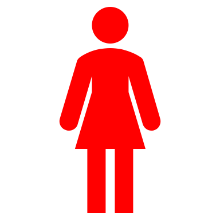 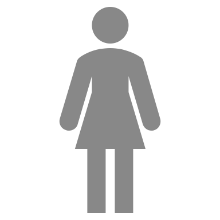 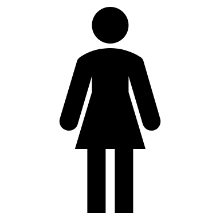 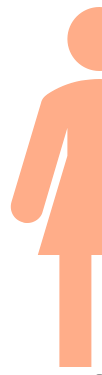 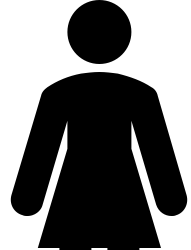 Statistische Klasse
21,18 Kinder (2018/19)
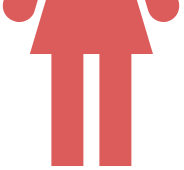 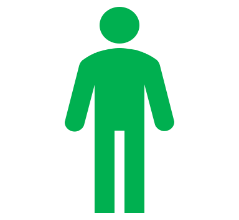 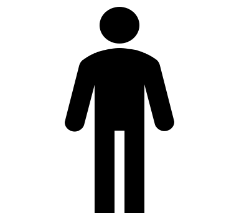 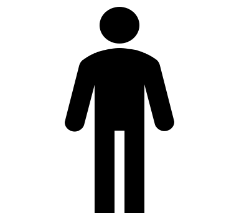 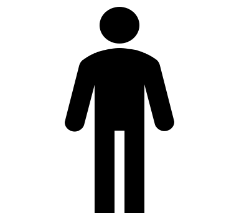 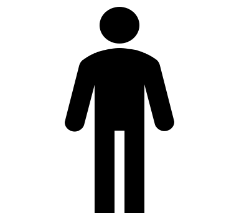 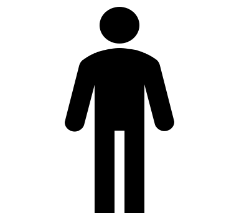 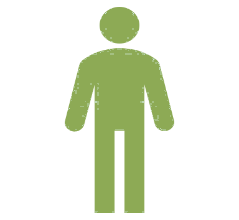 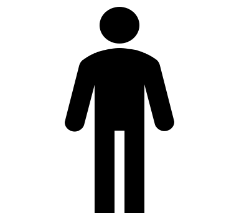 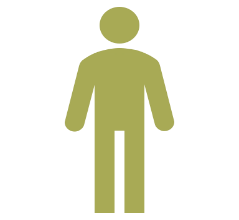 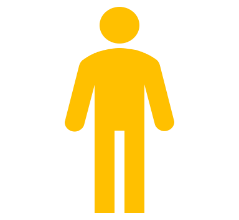 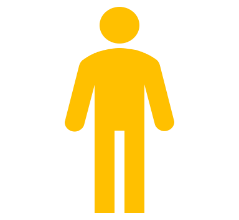 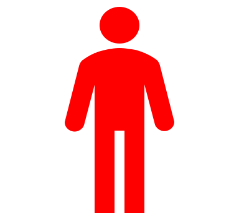 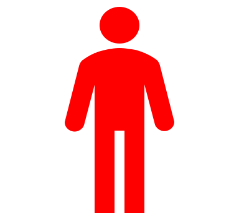 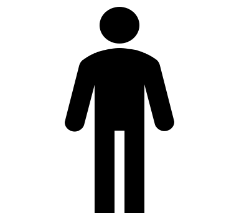 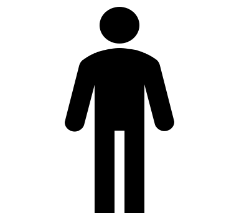 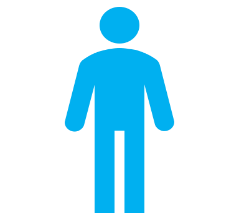 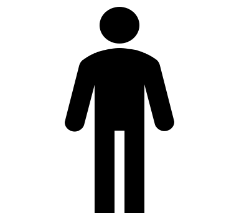 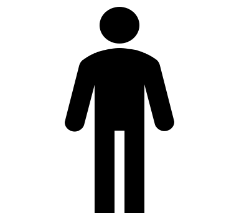 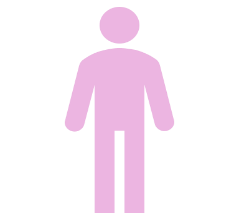 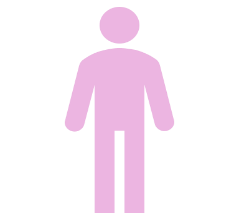 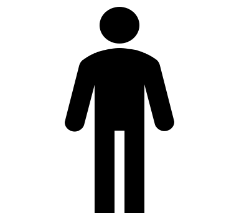 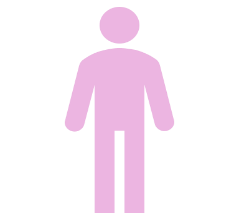 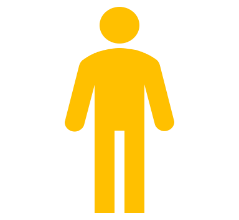 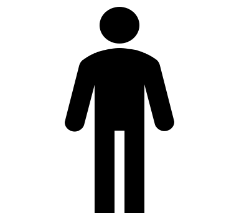 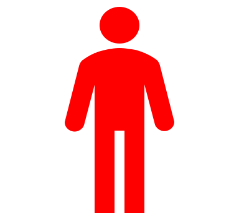 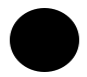 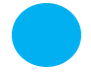 LRS 4% = 0,9 Kinder
ADHS 5% = 1,1 Kinder
AVWS 2% = 0,5 Kinder
Armut 20,1% = 4,6 Kinder
Migration 19,8% = 4,5 Kinder
Wiederholer 2,4% = 0,5 Kinder
Hochbegabung 2% = 0,5 Kinder
exkludiert SPF 4,17 % = 0,88 Kinder
inkludiert SPF 1,6% = 0,28 Kinder
Chronisch Kranke 16% = 3,6 Kinder
Gewalterfahrung 17,1% = 3,9 Kinder
Alleinerzogen 17,1% = 3,6 Kinder
Psychische Auffälligkeiten 20,2% = 4,6 Kinder
angefertigt Andreas Münzer am 31.1.2019
[Speaker Notes: Statistische Schüler*innenzahl pro Klasse =21,18 Kinder
Bayerns Schulen in Zahlen 2018/2019, S.6 (1,66Mio: 74760 Klassen) 
insgesamt 74.614 SPF (4,5% an der Gesamtschülerzahl)
Exkl. mit SPF 69.287; 70,9% =4,17 % an der GSZ
/ 21.724 inkl 29,1%=1,3% an der GSZ)
Mit Migrations insgesamt 3 52.022  22,3 %, abs 73015 18% in der beruflichen Bildung 
chronisch Kranke	Wiederholer
LRS		Hochbegabte
ADHS		AVWS	
Gewalterfahrungen	Alleinerzogene	 Migration		Armut

Quellen:
Klassenstärke: Bayerisches Staatsministerium für Unterricht und Kultus: Bayerns Schulen in Zahlen 2017/2018, 80327 München, S.6 
chronisch Kranke: Robert Koch-Institut (Hg.): Die Gesundheit von Kindern und Jugendlichen in Deutschland. KIGGS April 2014. Berlin: Medialis Offsetdruck. Zugriff am 17. Oktober 2019 von https://www.kiggs-studie.de/deutsch/ergebnisse/kiggs-welle-1/ergebnisbroschuere.html
Wiederholer: Statistisches Bundesamt. (22. August, 2018). Anteil der Klassenwiederholer im Schuljahr 2017/2018 in Deutschland nach Bundesländern [Graph]. In Statista. Zugriff am 17. Oktober 2019, von https://de.statista.com/statistik/daten/studie/254796/umfrage/anteil-der-klassenwiederholer-in-deutschland-nach-bundeslaendern/ : 2,4%
psychische Auffälligkeiten: Robert Koch-Institut. (27. August, 2014). Verbreitung von psychischen Auffälligkeiten unter 0- bis 17-jährigen Mädchen und Jungen in Deutschland nach Alter 2012 [Graph]. In Statista. Zugriff am 17. Oktober 2019, von https://de.statista.com/statistik/daten/studie/323272/umfrage/verbreitung-von-psychischen-auffaelligkeiten-unter-maedchen-in-deutschland/ : 20,2%
ADHS: 17. Oktober 2019 von http://www.adhs-deutschland.de/Home/ADHS/ADHS-ADS/Haeufigkeit.aspx
Armut: Statistisches Bundesamt. (22. August, 2019). Armutsgefährdungsquote von Kindern in Deutschland von 2005 bis 2018 [Graph]. In Statista. Zugriff am 17. Oktober 2019, von https://de.statista.com/statistik/daten/studie/785520/umfrage/armutsgefaehrdungsquote-von-kindern-in-deutschland/
Migration: Statistisches Bundesamt. Anzahl der Personen* in Deutschland mit Migrationshintergrund (im weiteren Sinne) nach Altersgruppen im Jahr 2018 (in 1.000) [Graph]. In Statista. Zugriff am 17. Oktober 2019, von https://de.statista.com/statistik/daten/studie/730159/umfrage/migrationshintergrund-der-bevoelkerung-in-deutschland-nach-alter/https://www.isb.bayern.de/download/17337/isb_bb15_gesamt.pdf
AVWS: Nickisch, Andreas (2015): Leitlinie Auditive Verarbeitungs- und Wahrnehmungsstörungen. S1- Leitlinie „Auditive Verarbeitungs- und Wahrnehmungstörungen“. Hg. v. Deutschen Gesellschaft für Phoniatrie und Pädaudiologie. Zugriff am 31.1.2019 von http://www.dgpp.de/cms/media/download_gallery/DGPP-Leitlinie-AVWS-2015.pdf.
Hochbegabung: Zugriff am 31.1.2019 von https://www.isb.bayern.de/download/18681/bayerische_bildungsberichterstattung_aktuelles_2016.pdf
Gewalt: https://www.welt.de/politik/deutschland/article116779958/Jedes-vierte-Kind-in-Deutschland-wird-geschlagen.html, Zugriff am 31.1.2019
LRS: https://www.zeit.de/2003/42/C-Legasthenie-Schule, Zugriff am 31.1.2019
weitere statistische Daten, Alleinerziehende: Zugriff am 17. Oktober 2019 https://www.kindergartenpaedagogik.de/2358.html]
S. 8
Ausgangslage Heterogenität-Homogenität in Schule und Unterricht (Budde  2012: 523ff.)
Makroebene: Bildungssystem/ Institution
Selektives Schulsystem: Normalisierung von Leistungshierarchien, gleiche  
                                        Kompetenzstandards und  Testverfahren, 

Mesoebene: Schulformen 
Homogenität: Schulartgebundenheit, Jahrgangsklassen,  
Heterogenität: Zusammensetzung der  SchülerInnenschaft, Schulleitbilder


Mikroebene: Pädagogisch-didaktische Handlungen
Spannungsfelder (Einheitlichkeit-Differenz)
-Gleichschrittige Verfahren der  Unterrichtsplanung, Orientierung an Durchschnittslerner
-Öffnung der Unterrichts- und Sozialformen, Unterrichtsprinzipien: Individualisierung,    
  Differenzierung
Transformationsprozess Inklusion
Mikroebene
Heterogenität und Chancengleichheit
Heterogenität -Chancengleichheit
Sozioökonomischer Status am Gymnasium

Sprachkompetenz abhängig vom Migrationshintergrund
Schule als Verstärkung der sozialen Ungerechtigkeit
Heterogenitätslinie Leistung
Allokationsfunk- tion: Positionie-rung für berufliche Laufbahn und
Reproduktion sozialer Unge-rechtigkeit
Individualität- Universalität
nach Scholz (2016)
[Speaker Notes: Anschließend Ziele des Seminars erläutern]
Bewußtmachung der (Re-) Konstruktion am Bsp.Heterogenitätslinie Leistung
Muss Allokationsaufgabe (Legitimation für Berufs- und Ausbildungsplätze) 
der Schule gleich Selektion bedeuten 
Erreichen leistungshomogene Gruppen bessere Leistungen? 
Hattie: Schulsystem spielen weniger eine Rolle als unterschiedliche individuelle bzw. intraindividuelle Lernvoraussetzungen und Kompositionseffekte des Klassenleistungsniveau (Lehrkräfte unterrichten besser in leistungsstärkeren Gruppen)

Die soziale Ungerechtigkeit mit unterschiedlichen Voraussetzungen (soziales, ökonomisches und kulturelles Kapital, Maaz 2010:152) wird durch  Komposi-tionseffekte verstärkt (ability grouping: leistungsschwächere profitieren von Leistungsstärkeren Lou 1996,)
„Was ist das Neue an dem Altbekannten [Heterogenität], dass es jeden Schüler nur einmal gibt (Arnold 2010)? Nicht die Heterogenität der Schülerschaft ist das Problem, sondern die Verstärkung der Sozialen Ungerechtigkeit durch das separierende Schulsystem und die Lehrkraftkompetenz
Lehrkräfte können nicht nicht differenzieren
Die heterogene Schülerschaft ist eine anthropologische Tatsache, die zu jeder Unterrichtszeit und in jedem Konzept –  übrigens auch in solchen, die vom viel kritisierten und  didaktisch unterschätzten Frontalunterricht dominiert werden
    – pädagogische Reaktionen auslöst (Coriand 2017: S. 137)
Reproduktion-Produktion von Heterogenität in der Schule (Budde 2012: 525-530)
Perspektivwechsel:
Inwieweit sind schulische Akteure, Routinen, Unterrichtsverläufe etc. selber an der Konstruktion von Heterogenität / Homogenität beteiligt?
“Das schulische Feld trägt selber zur Konstruktion von  Heterogenität bei
Soziokulturelle Ungleichheit, Leistungsheterogenität, Differenz
sind nicht einfach da oder kommen nicht allein „von außen,
Sie entstehen auch durch pädagogisch-didaktische Praktiken, Bewertungs- und Beurteilungsmechanismen, Konstruktion von Wissen (Mint), Einstellungen und Verhaltensweisen der Lehrkräfte selbst (Budde 2012:530 ff)

    „Doing Differences“ (Fenstermaker &West, 2001)
     Interaktion, Sprache, Mehrdimensionalität von Milieus  (Sturm 2018: 254)
Fazit?
Einstellung der Lehrkräfte reproduziert soziale Ungerechtigkeit: 
-Abhängigkeit des Fördereinsatz für SuS mit SPF vom Menschenbild. 
-Abhängigkeit der Differenzierungshäufigkeit von der Lehrerpersönlichkeit und nicht von dem 
 Kooperationsstundendeputats und den äußeren Rahmenbedingungen

Schlussfolgerung
Entsprechend den zentralen Kompetenzen (Sach-, diagnostische, didaktische  und Klassenführungs-kompetenz) erscheint auf die organisatorischen, vertikalen und horizontalen Unterscheidungen (Schulformen, Jahrgangstufen, Lerngruppe, Fächer) die proaktive Reaktion (Förderung anhand  diagnostizierter LV innerhalb einer adaptiven Unterrichtsgestaltung mit wertschätzendem, unterstützendem Klima durch Regeln, Routine) eine verpflichtende  Maßnahme einer inklusiven Lehrkraft (Weinert: 1997, Beck: 2008)
[Speaker Notes: Es gibt 4 Reaktionsmöglichkeiten auf Lern- und Leistungsunterschiede: Ignorieren (Passiv), Anpassen der Schülerschaft (Substitutiv), Adaptierter Unterricht (aktiv) und proaktive Reaktion (Förderung anhand  diagnostizierter LV innerhalb einer adaptiven Unterrichtsgestaltung]
S. 16
Literatur
Budde, J. (2012): Problematisierende Perspektiven auf Heterogenität als ambivalentes Thema
der Schul-und Unterrichtsforschung - In: Zeitschrift für Pädagogik 58, 4, S. 522-540.

Coriand, R. (2017): Allgemeine Didaktik (2017), Stuttgart: Kohlhammer.

Fenstermaker,S., & West, C. (2001). ‚Doing difference‘ revisited: Probleme, Aussichten und  der Dialog in der Geschlechterforschung. Kölner Zeitschrift für Soziologie und  Sozialpsychologie,Sonderheft41,236-249.

Sturm, T. (2016): Heterogenität in der Schule, München: Ernst Reinhardt.

Sturm, T. & Wagner-Willi, M. (2018): Handbuch schulische Inklusion, Opladen: budrich.